Social medicine and organization of health protection as science. Subject of method, meaning for practice of health protection
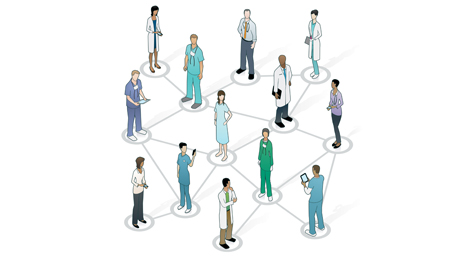 Lecturer – Pushina O.S..
PLAN.
DEFINITION OF THE PUBLIC HEALTH.
WHAT IS HEALTH?
TASKS AND OBJECTIVES.
HISTORY OF PUBLIC HEALTH DEVELOPMENT.
HEALTH OF POPULATION, RISK FACTORS AND METHODS OF ITS STUDY.
6. RESEARCH METHODS IN SOCIAL MEDICINE.
7. QUALITY OF LIFE.
Public health is "the science and art of disease preventing , prolonging life and promoting health 
through the organized efforts and informed 
choices of society, organizations, 
public and private, communities and individuals" (1920, C.E.A. Winslow).
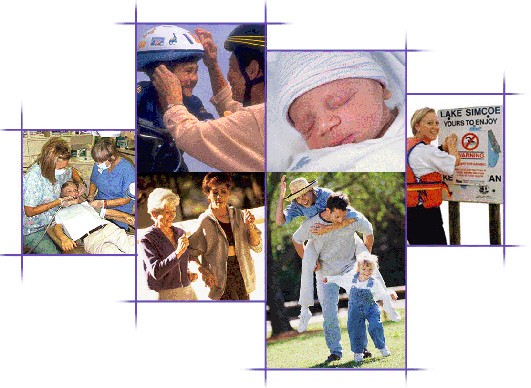 WHAT IS HEALTH?
"a state of complete physical, 
mental and social well-being and
 not merely 
 the absence of disease 
or infirmity", 
as defined 
World Health Organization.
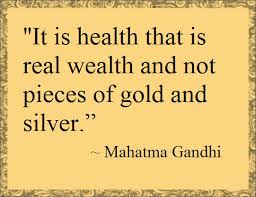 WHO levels of health’ study:
1 level – health of the individual human.
2 level – health of small or ethnic groups – group health.
3 level – population health, that is of people, who live in the state, city, region and etc. )
4 level – public health – public health, health of country, continent, of the world, of population, in whole.
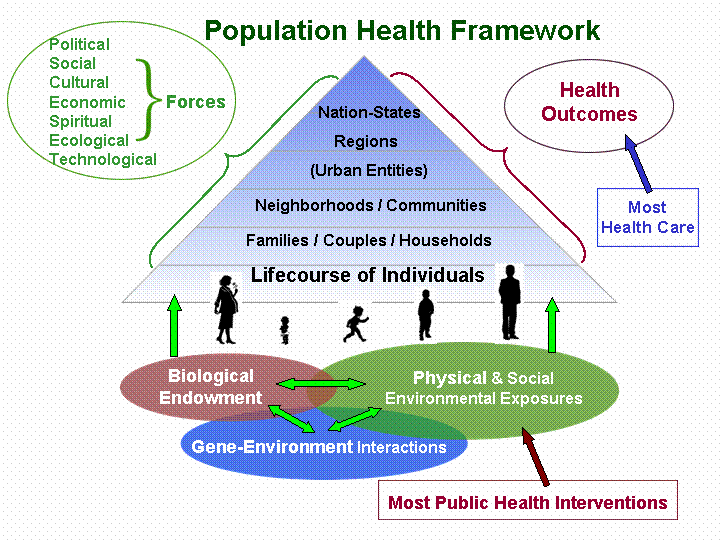 The focus of public health intervention is
 to improve health and quality of life 
through the prevention and treatment of disease and other physical and mental
 health conditions, through surveillance of cases and 
the promotion of healthy behaviors.
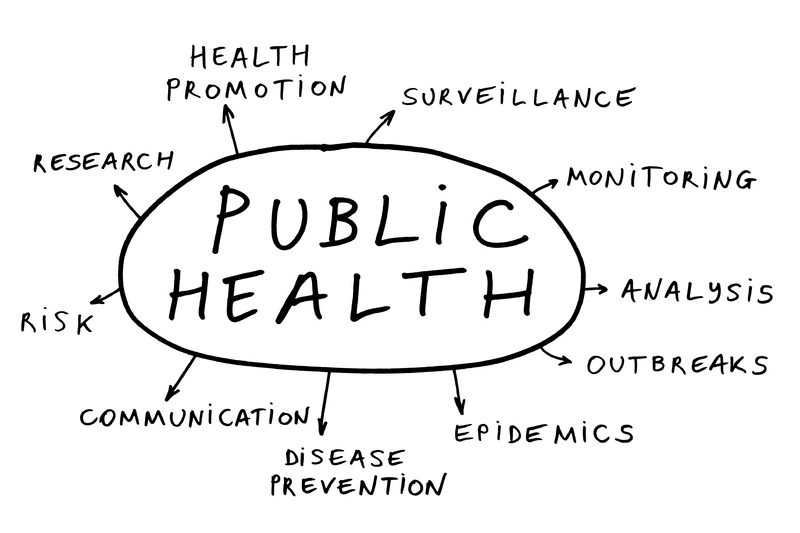 Promotion of hand washing and breastfeeding, 
delivery of vaccinations, and distribution of
condoms to control the spread of
 sexually transmitted diseases are
 examples of common public
 health measures.
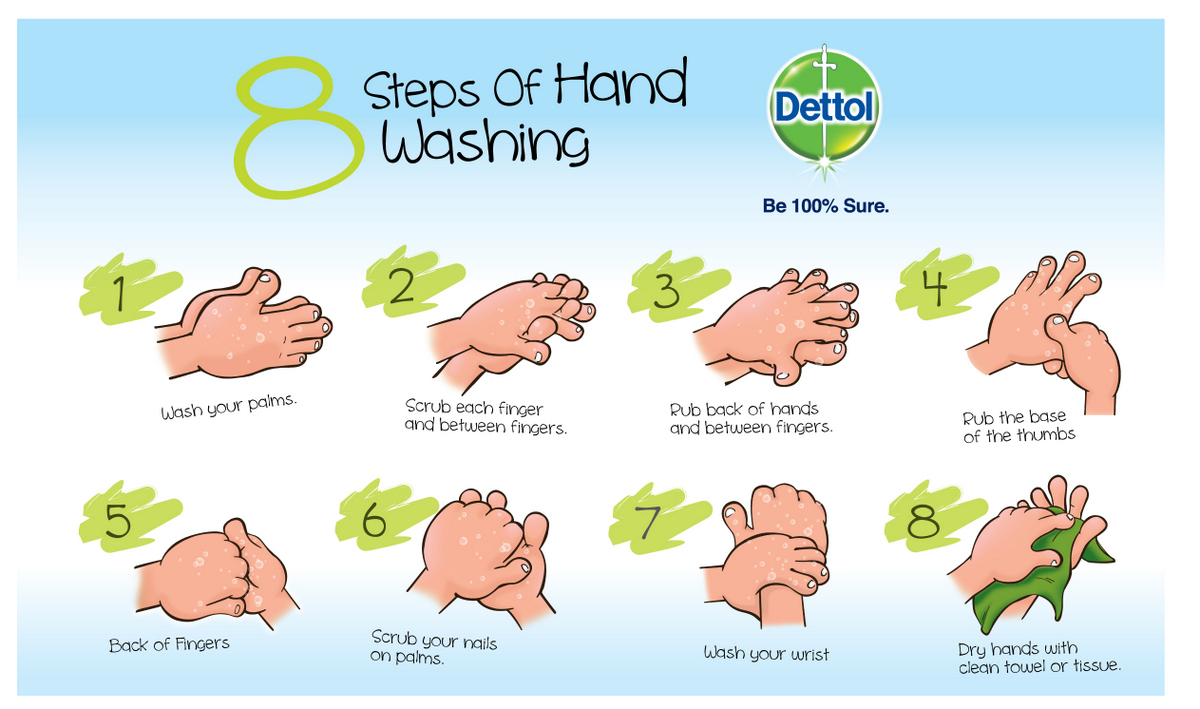 The three main public health functions are:
The assessment and monitoring of the health of communities and populations at risk to identify health problems and priorities.
The formulation of public policies designed to solve identified local and national health problems and priorities.
To assure that all populations have access to appropriate and cost-effective care, including health promotion and disease prevention services.
Notable public health campaigns:
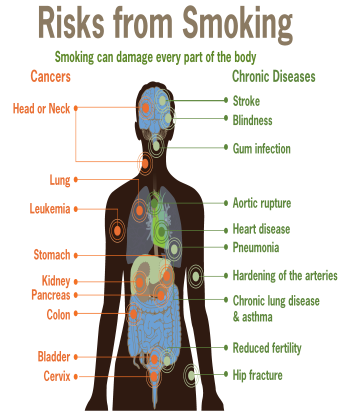 Vaccination and control of infectious diseases
Motor-vehicle safety
Safer workplaces
Safer and healthier foods
Safe drinking water
Healthier mothers and babies and access to family planning
Decline in deaths from coronary heart disease and stroke
Recognition of tobacco use as a health hazard.
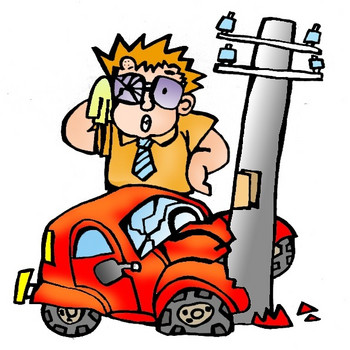 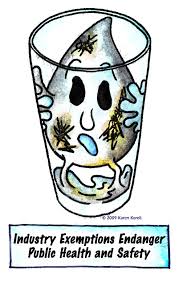 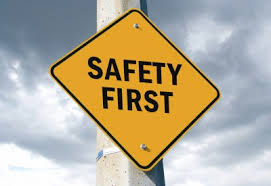 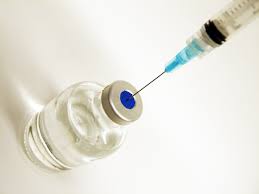 Social medicine studies the problems of public and individual health, factors which determine a health, by developments of recommendations on strengthening of health of separate groups of population and on the improvement of activity of medical establishments.
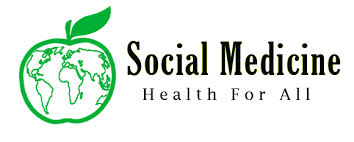 History of public health
From the beginnings 
of human civilization, itwas recognized that 
polluted water and lack
 of proper waste disposal 
spread 
communicable diseases
 (theory of miasma)
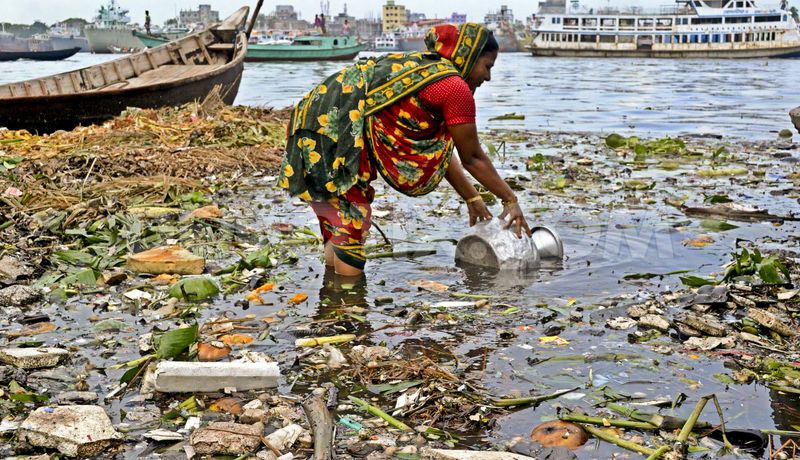 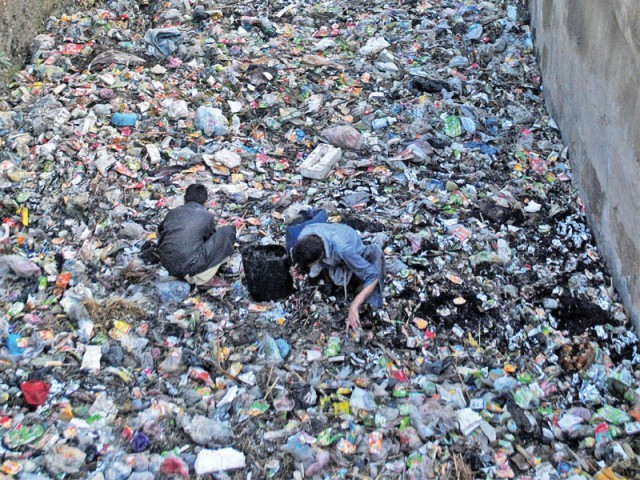 Early religions
 attempted
 to 
regulate behavior.
That specifically related to 
health, from types of
 food eaten, to regulating 
certain indulgent 
behaviors, such as
 drinking alcohol or sexual
 relations.
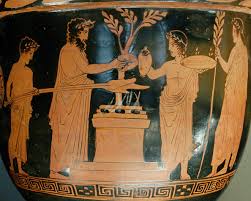 [Speaker Notes: The establishment of governments placed 
responsibility on leaders to develop public health policies and programs
 in order to gain some 
understanding of the causes 
of disease and thus ensure 
social stability and prosperity,
 and maintain order.]
By Roman times, it was well understood that proper diversion of human waste was a necessary tenet of public health in urban areas.
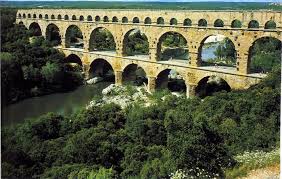 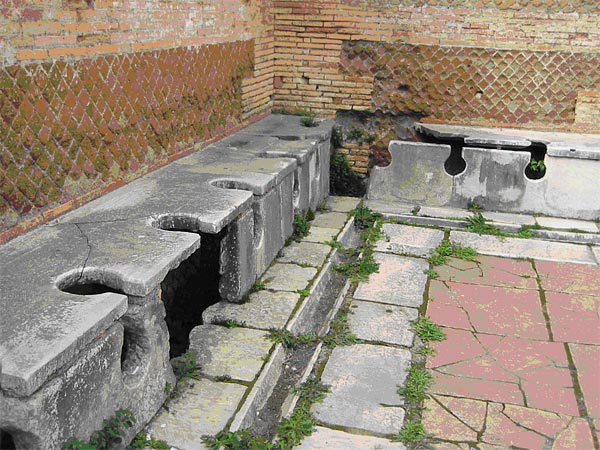 The Chinese developed
 the practice of
variolation
 following a smallpox 
epidemic
 around 1000BC.  
The practice of 
vaccination
did not become 
prevalent until
 the 1820s,
 following the work 
of Edward Jenner 
to treat smallpox.
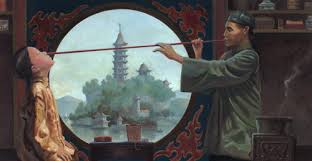 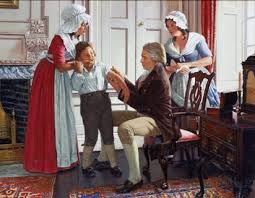 Black Death in Europe
Removing bodies
 of the  dead
did little to stem the
 plague, which was most likely spread by
 rodent-borne fleas. 
Burning parts of cities 
resulted in much
 greater benefit, since it
 destroyed the rodent
infestations.
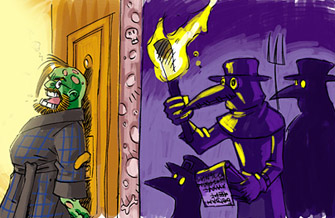 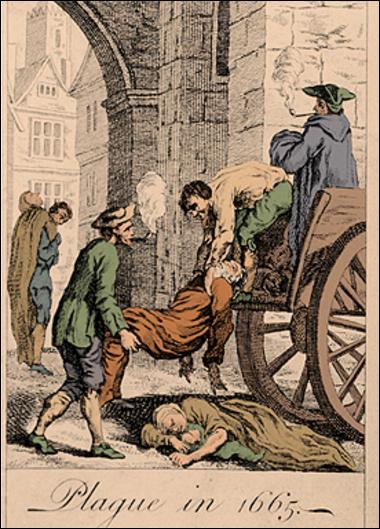 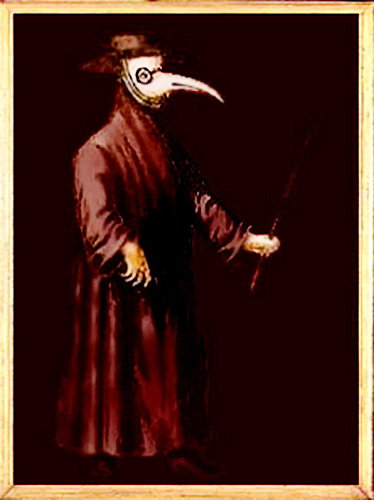 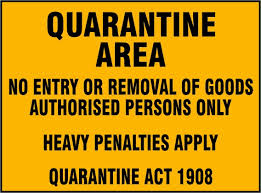 At Venice in 1348, public officials created a system of sanitary control to combat plague and other infectious diseases, with observation stations, isolation hospitals, and disinfection procedures- QUARANTINE
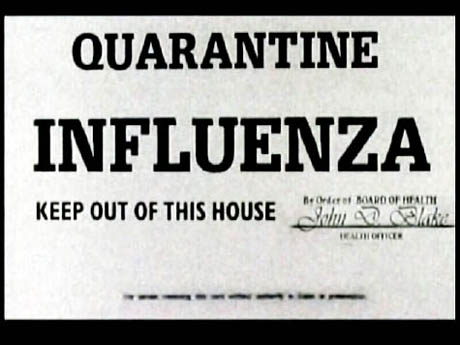 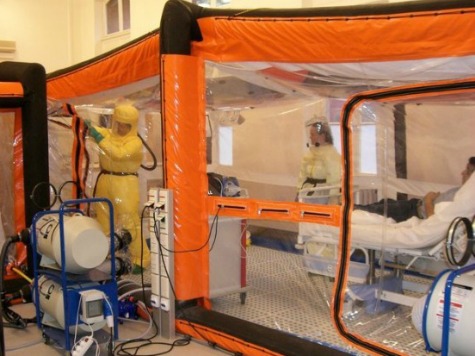 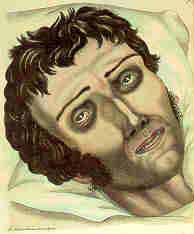 A Cholera pandemic
 devastated 
Europe between 1829- 1851, and was first
 fought by the use of what 
Foucault called
 "SOCIAL MEDICINE", which focused on flux, circulation of
 air, location 
of 
cemeteries, etc.
Dehydrated Cholera victim
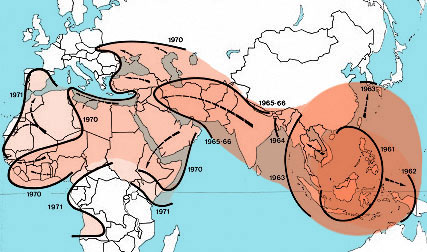 The science of 
epidemiology was founded by 
John Snow's
 identification of a
 polluted
 public
 water well as the
 source of an 1854 cholera
 outbreak in London.
 Dr. Snow believed in the 
germ theory of disease as
 opposed to the prevailing 
miasma theory.
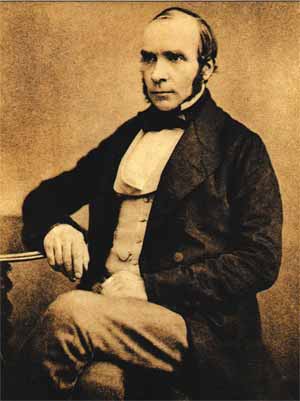 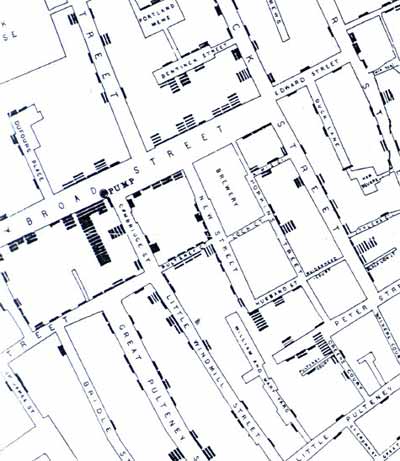 John Snow (1813-1858)anesthetist
wrote On the Mode of Communication of Cholera(1855)
cholera is contagious
humans become sick with cholera by ingesting "morbid matter" possessing a cellular structure and the capacity to reproduce its own kind
cholera can be prevented by purifying the water supply
Edwin Chadwick (1800-1890)pioneer in "sanitary awakening" in England
wrote Sanitary Condition of the Labouring Population of Great Britain(1842)
principal cause of disease is miasma
disease cannot be cured
must rely on prevention
government can and must remove the causes of disease
need for ceramic water pipes
need for straightline water and sewer networks
need for water-closets for private homes and public places
need to end practice of storing night-soil in cellars
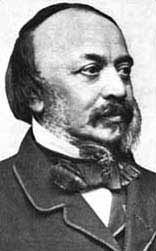 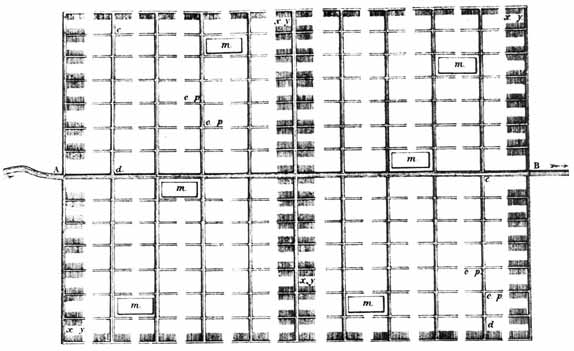 Chadwick's sanitary sewer plan
PUBLIC HEALTH ACHIEVEMENTS IN THE 20C.
Vaccination programs and control of many infectious diseases including 
polio, diphtheria, yellow fever 
and
 smallpox;
 effective health and safety policies 
such as road traffic safety
 and occupational safety;
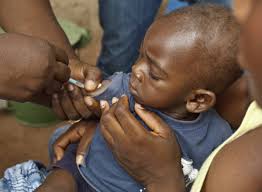 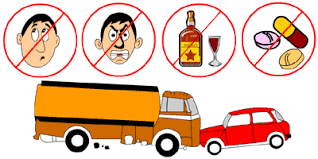 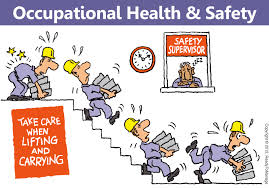 PUBLIC  HEALTH    ACHIEVEMENTS   IN THE 20C.
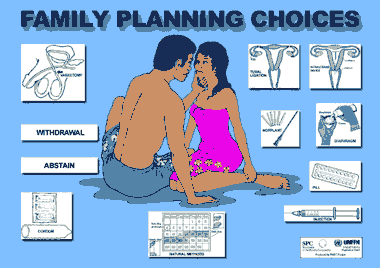 improved family planning
tobacco control measures;
 programs designed to 
decrease
 non-communicable diseases
 by acting 
on known risk factors such
 as 
a person's
 background, 
lifestyle and environment.
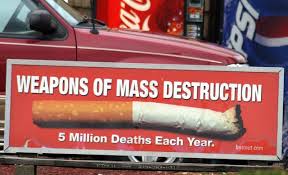 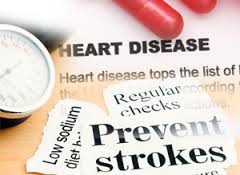 One of the major sources of the increase in average life span in the early 20th century was the decline in the "urban penalty" brought on by improvements in sanitation.
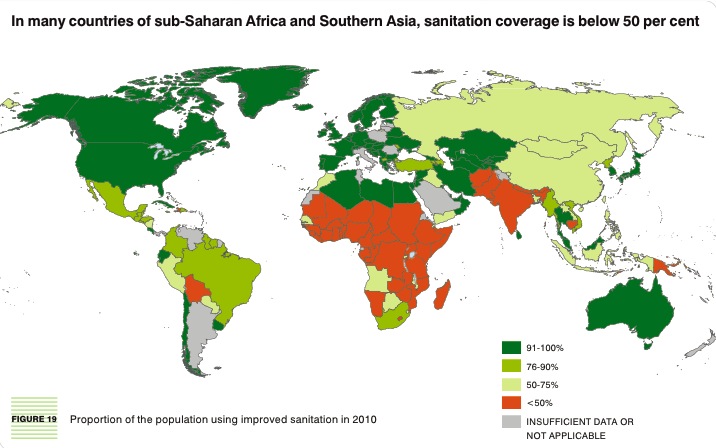 These improvements included:
chlorination of drinking water,
 filtration 
sewage treatment 
which led to the decline in deaths caused by infectious waterborne diseases such as cholera and intestinal diseases.
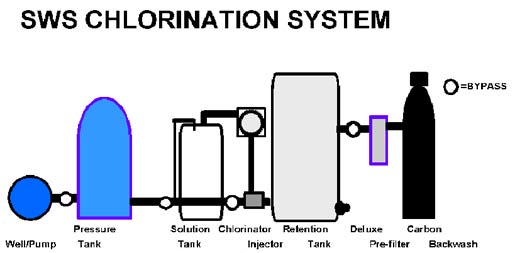 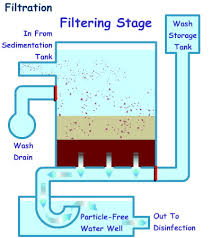 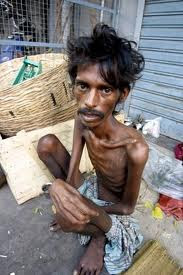 Developing world -preventable/
treatable infectious diseases and poor maternal and child health outcomes, exacerbated by malnutrition and poverty.
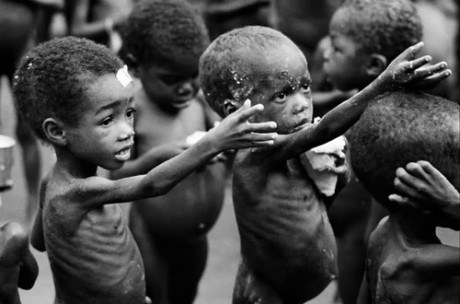 The WHO reports that a lack of exclusive breastfeeding during the first six months of life contributes to over a million avoidable child deaths each year.
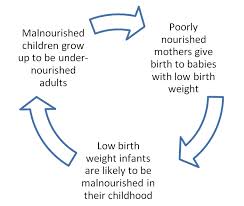 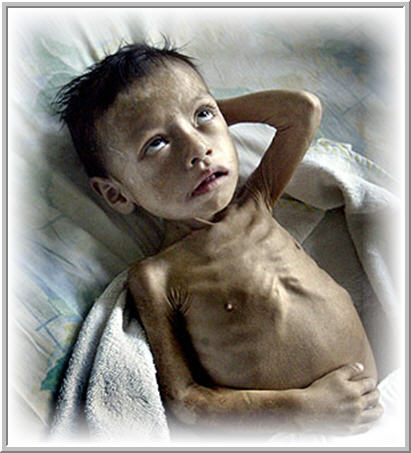 Intermittent preventive therapy aimed at treating and preventing malaria episodes among pregnant women and young children is one public health measure in endemic countries.
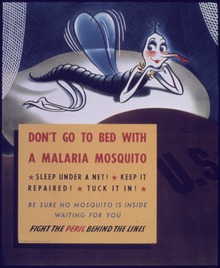 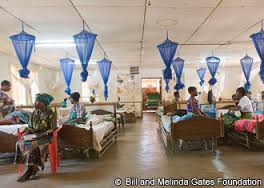 Since the 1980s, the growing field of population health has broadened the focus of public health from individual behaviors and risk factors to population-level issues such as inequality, 
poverty, and education.
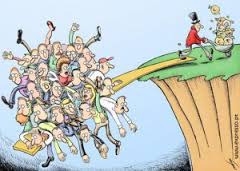 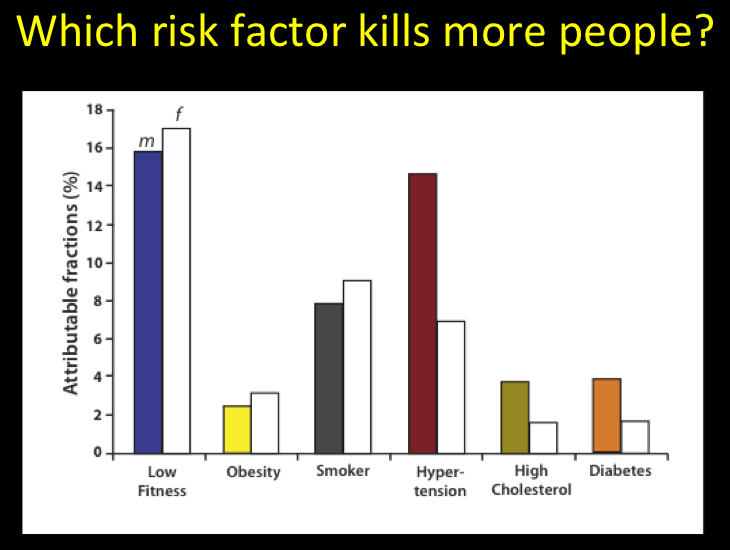 As the prevalence
 of 
infectious diseases
 decreased through the 20th century, 
public health
 began to put more focus on chronic diseases such as
 cancer and 
heart disease.
What are the risk factors of diseases?
A risk factor is potential dangerous factor of behavioral, biological, genetic, ecological, social character, surrounding and production environment, promoting probability of disease’ development, its progress and unfavorable end for a health
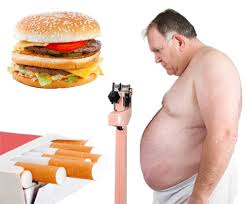 GROUPS OF RISK FACTORS
1. Socio-economic factors (terms of labour, housing terms, material welfare, level and quality of food, rest and etc.)
2. Social-biological factors (age, sex, the inherited diseases and etc).
3. Ecological and natural-climatic factors (contamination of environment, average annual temperature, presence of natural-climatic extreme factors and etc).
4. Organizational or medical factors (material well-being of population by medicare, quality of medicare, availability of medical-social help and etc).
The academician RAMN of Y.P.Lisitsin proposed a next grouping health risk factors (table. 1.1).
LIFESTYLE
A way of living of individuals, families (households), and societies, which they manifest in coping with their physical, psychological, social, and economic environments on a day-to-day basis.
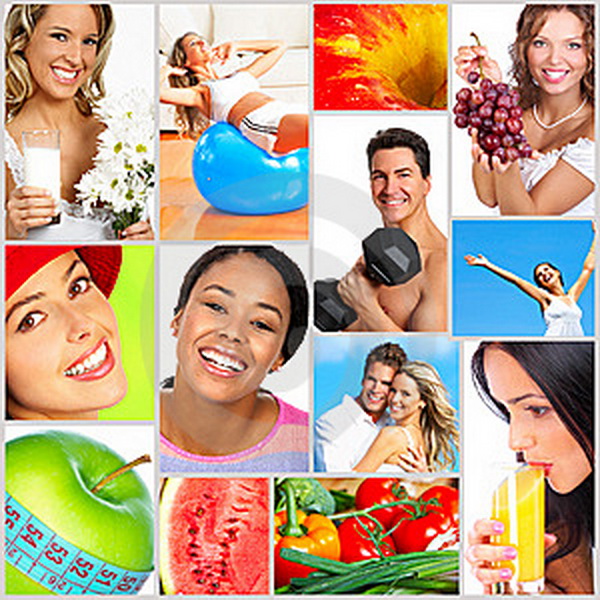 For estimation of public health WOHP recommends the following indexes:
1. Deduction of gross national product on the health protection.
2. Availability of primary medico-social help.
3. Scope of population by medicare.
4. Level of immunization of population.
5. Degree of inspection of pregnant by skilled personnel.
6. State of nutrition, including nutrition of children.
7. Level of child's death rate.
8. Middle time of forthcoming life.
9. Hygienic literacy of population.
Health of population consists of:
1. Medico-demographic indexes.
2. Indexes of morbidity.
3. Indexes of disability.
4. Indexes of physical development of population.
Physical development
is the complex of morphological and functional properties of organism, determining mass, closeness, form of body, structural-mechanical qualities and expressed by the supply of his physical forces.
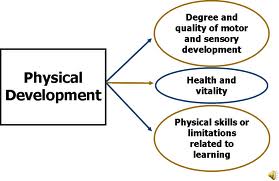 The basic signs of physical development are:
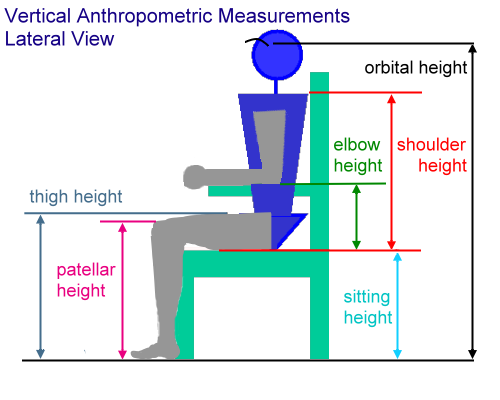 1. Antropometric, which is based on the change of sizes of body, skeleton of man and including:
а) somatometric - sizes of body and its parts;
б) osteometric - size of skeleton and its parts;
в) kraniometric - sizes of skull
2. Antroposkopic
3. Physiometric
Antropometric indexes – are used for control of children’physical development and efficiency of health measures.
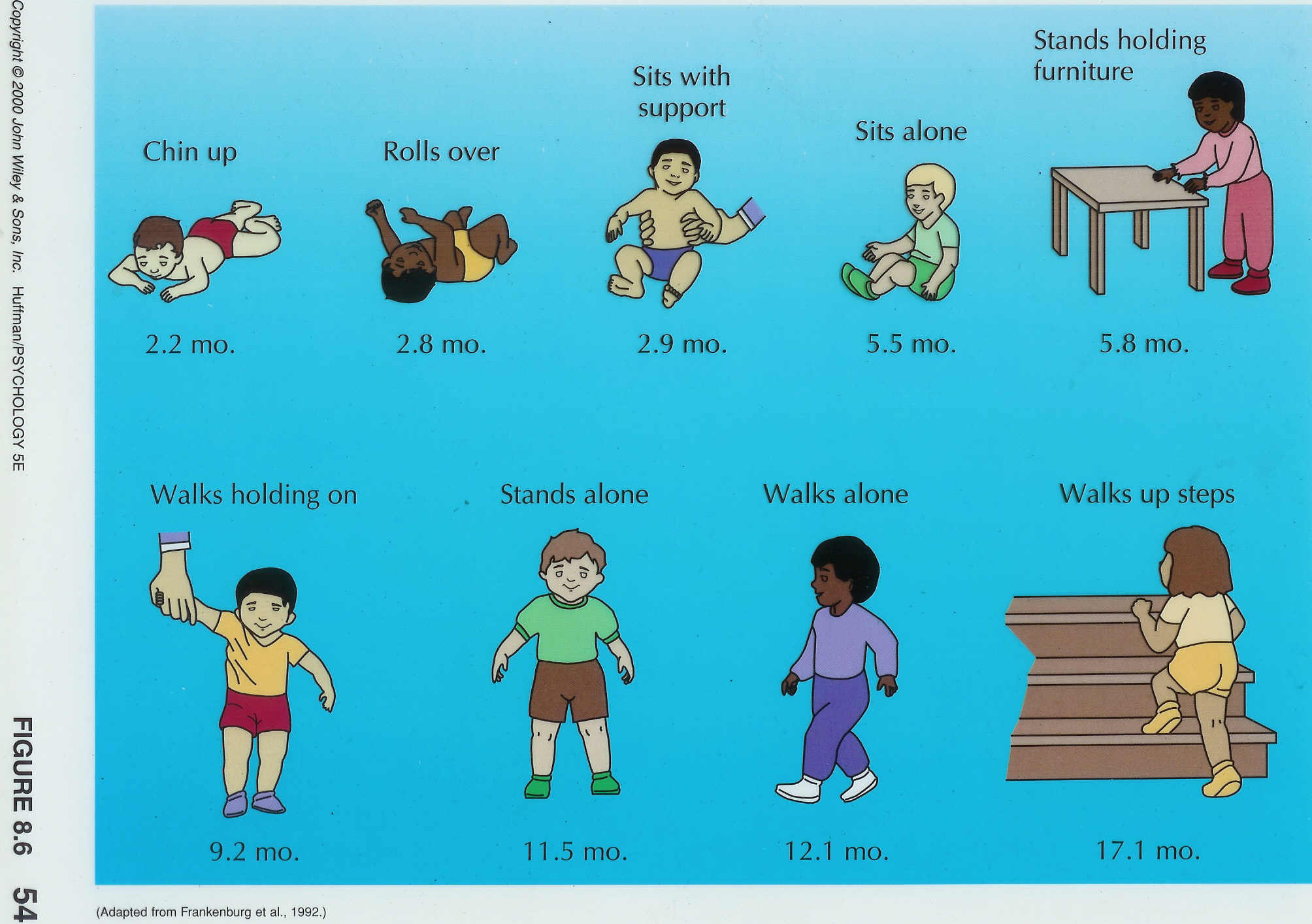 Quality of life.
Individuals’ perception of their position in life
in the context of the culture and value systems
in which they live and in relation to their
goals, expectations, standards and concerns.
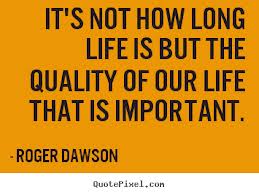 Quality of life.
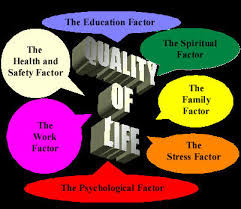 It is a broad ranging concept affected in a
complex way by the person's physical health,
psychological state, level of independence,
social relationships, personal beliefs and their
relationship to salient features of their
environment.
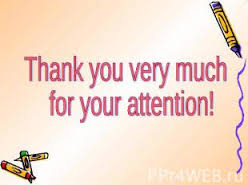